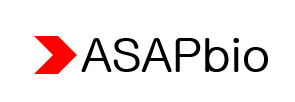 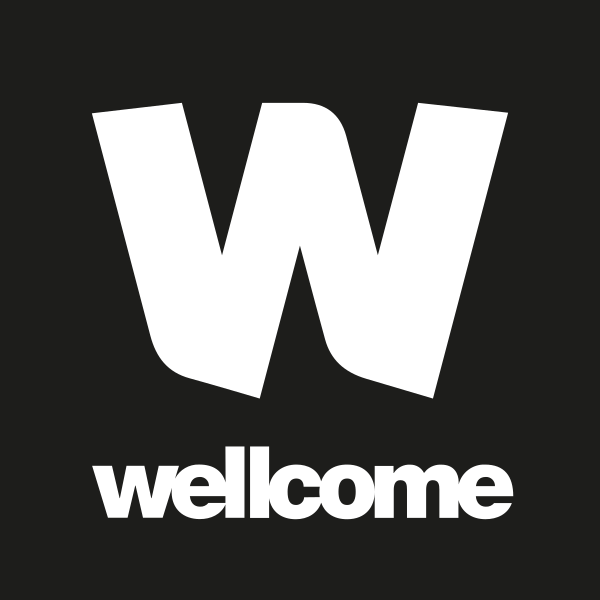 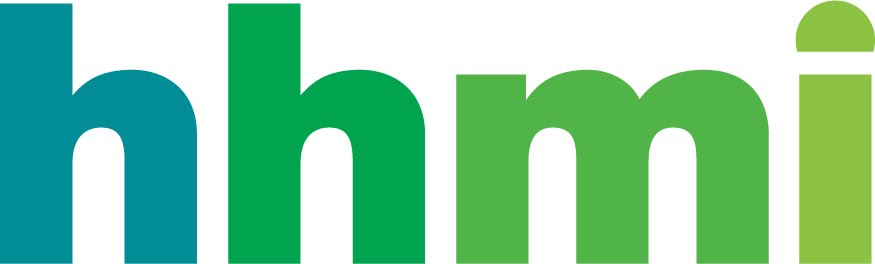 Jessica Polka
Ron Vale
Bodo Stern
Boyana Konforti
Robert Kiley
Transparency, Recognition, and Innovation in Peer Review in the Life Sciences
Jessica
Polka
Christabelle
Salmon
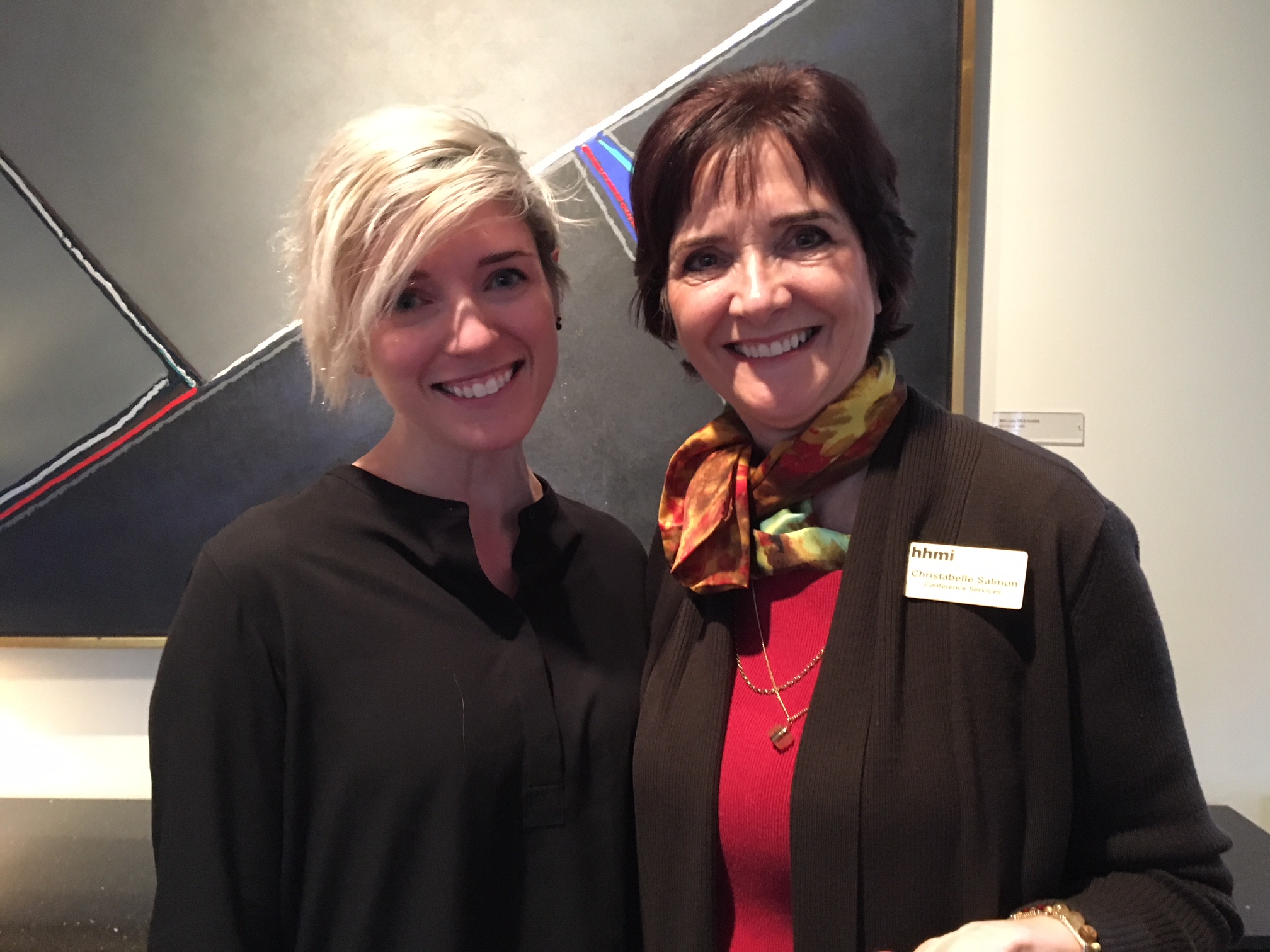 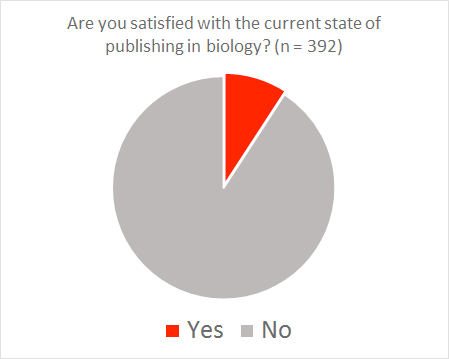 ASAPbio
poll 2016
9%
91%
J
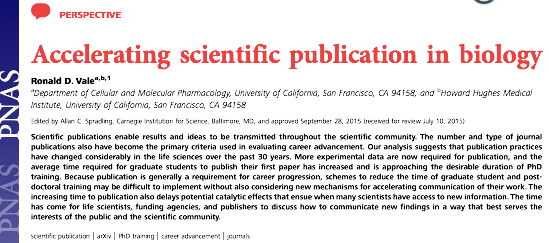 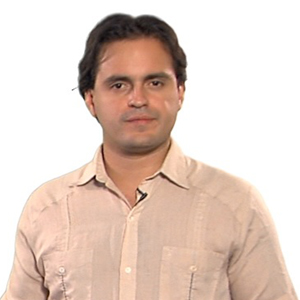 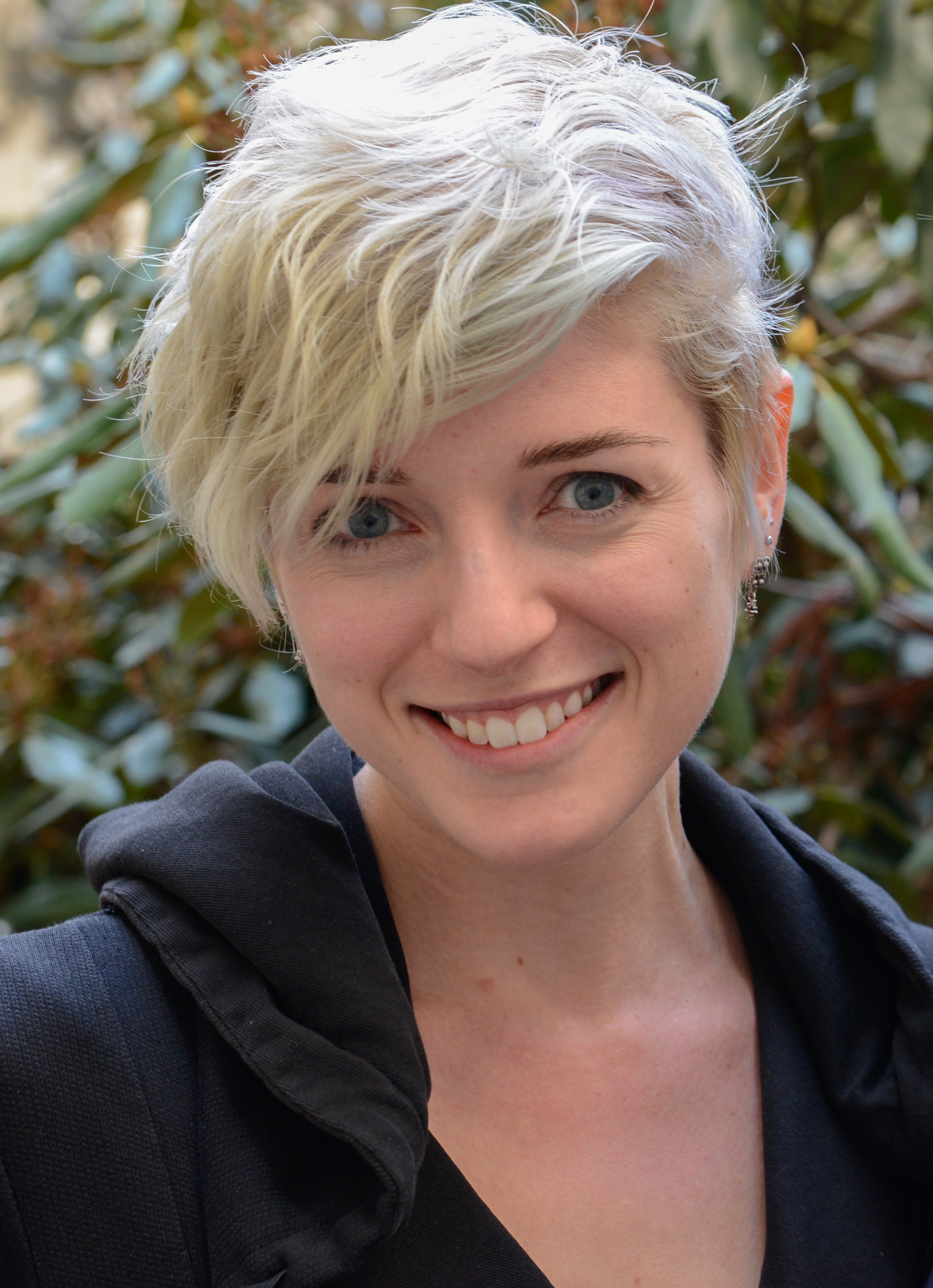 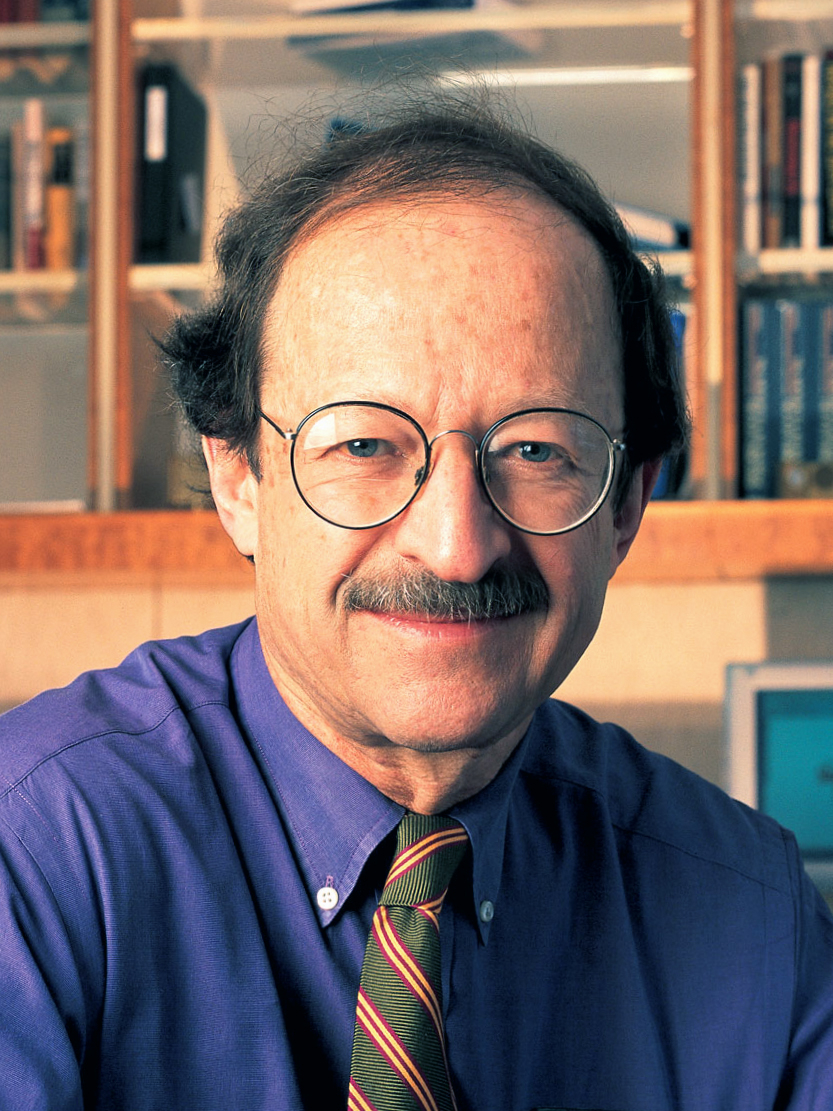 Harold Varmus
Jessica Polka
Daniel Colón-Ramos
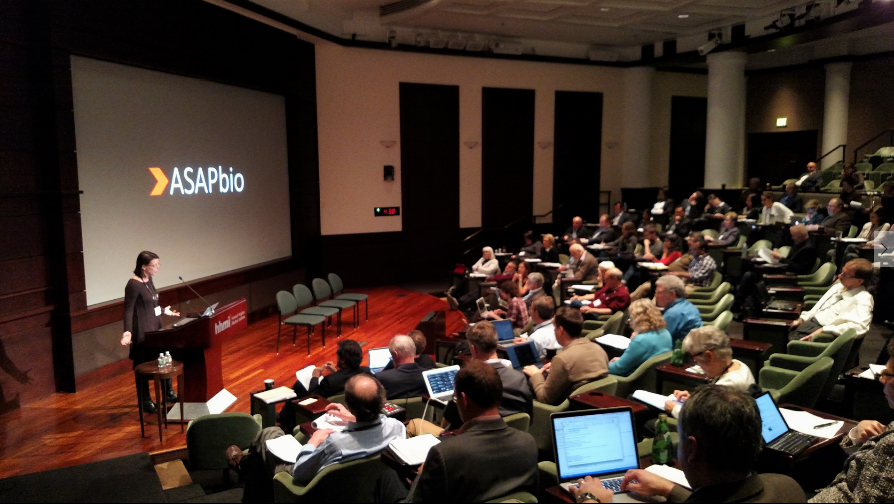 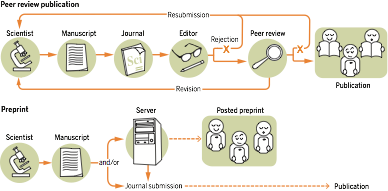 Disclosure and 
Rapid Dissemination
Validation through
Peer Review
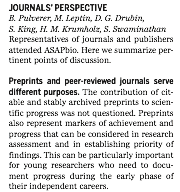 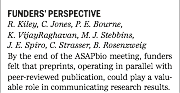 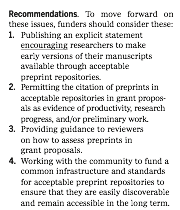 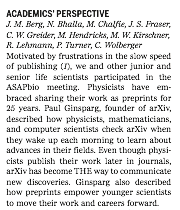 Data by Jordan Anaya, prepubmed.org
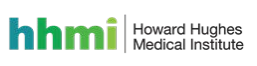 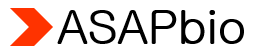 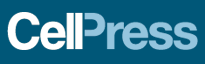 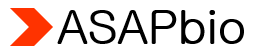 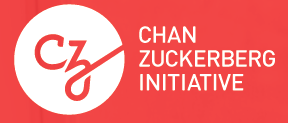 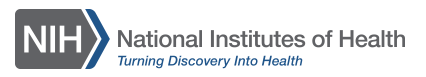 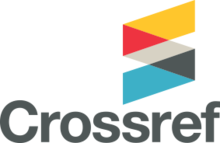 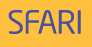 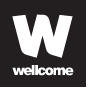 preprint meeting
web site
Simons Foundation
preprint policy
supports bioRxiv
preprint policy
preprint policy
preprint policies
indexes preprints
Data by Jordan Anaya, prepubmed.org
ASAPbio.org/peer-review
Thursday Morning:
Transparency and Recognition
in Peer Review
Should Peer Review Become More Transparent?
Open Reports
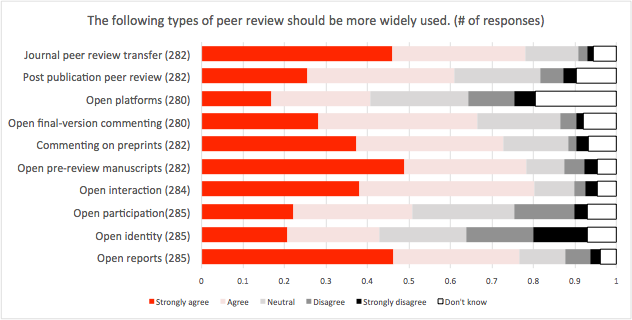 Only 2.2% of Life Science Journals 
make their peer review reports accessible
European Commission Open Science Monitor 2017
eLife Survey, Jan 2017
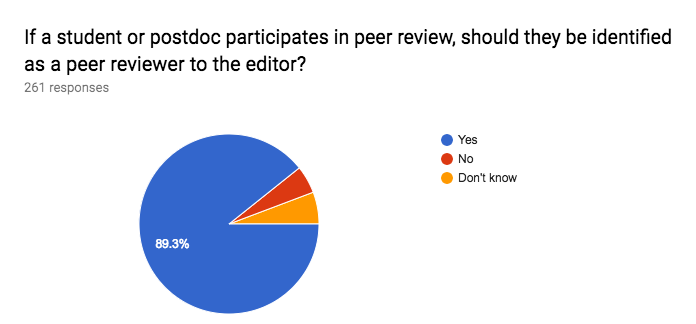 To what extent was your supervisor involved in your peer review?
Should peer reviewing be recognized?
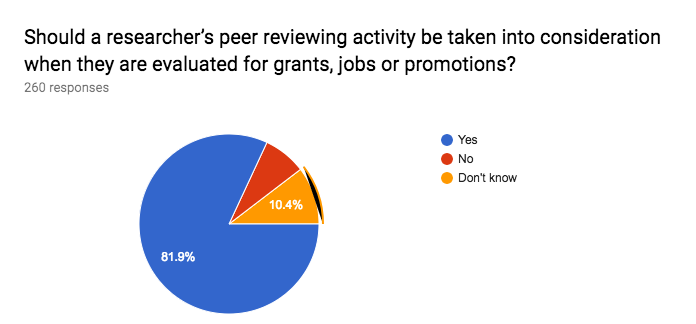 Do we need better training in peer review?
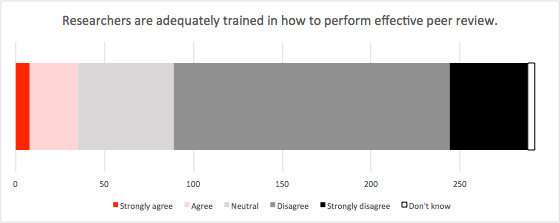 Thurs Afternoon:
What experiments could be 
tried in peer review?
Friday Morning:
The “Unconference”
asapbio.org/peer-review
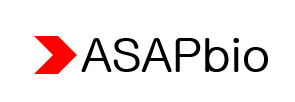 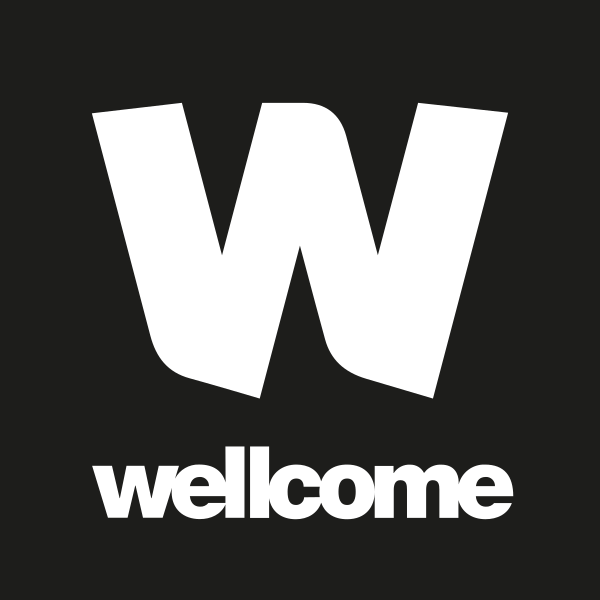 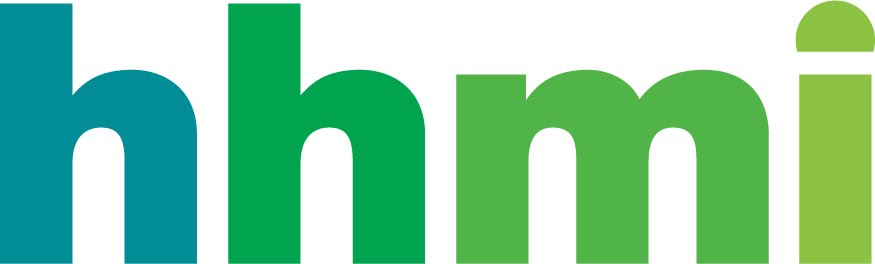 Jessica Polka
Ron Vale
Bodo Stern
Boyana Konforti
Robert Kiley
Transparency, Recognition, and Innovation in Peer Review in the Life Sciences